VISIT FAROE ISLANDS
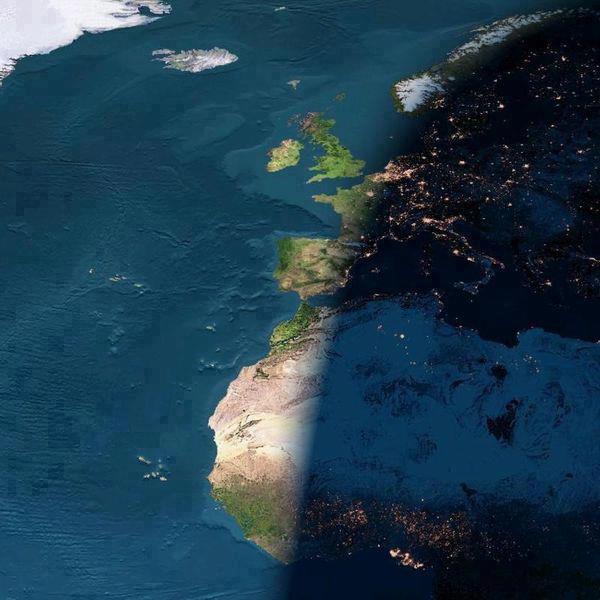 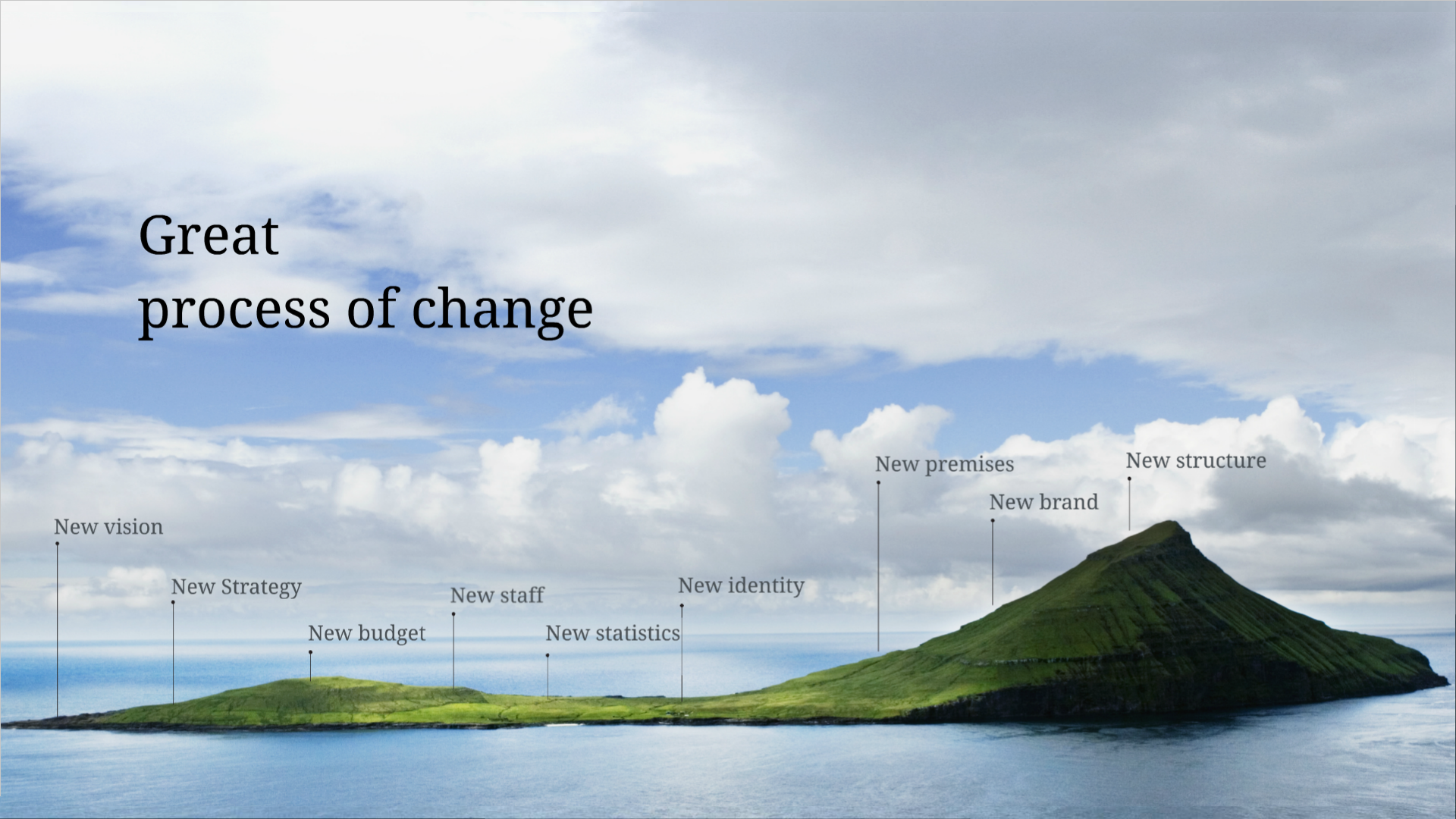 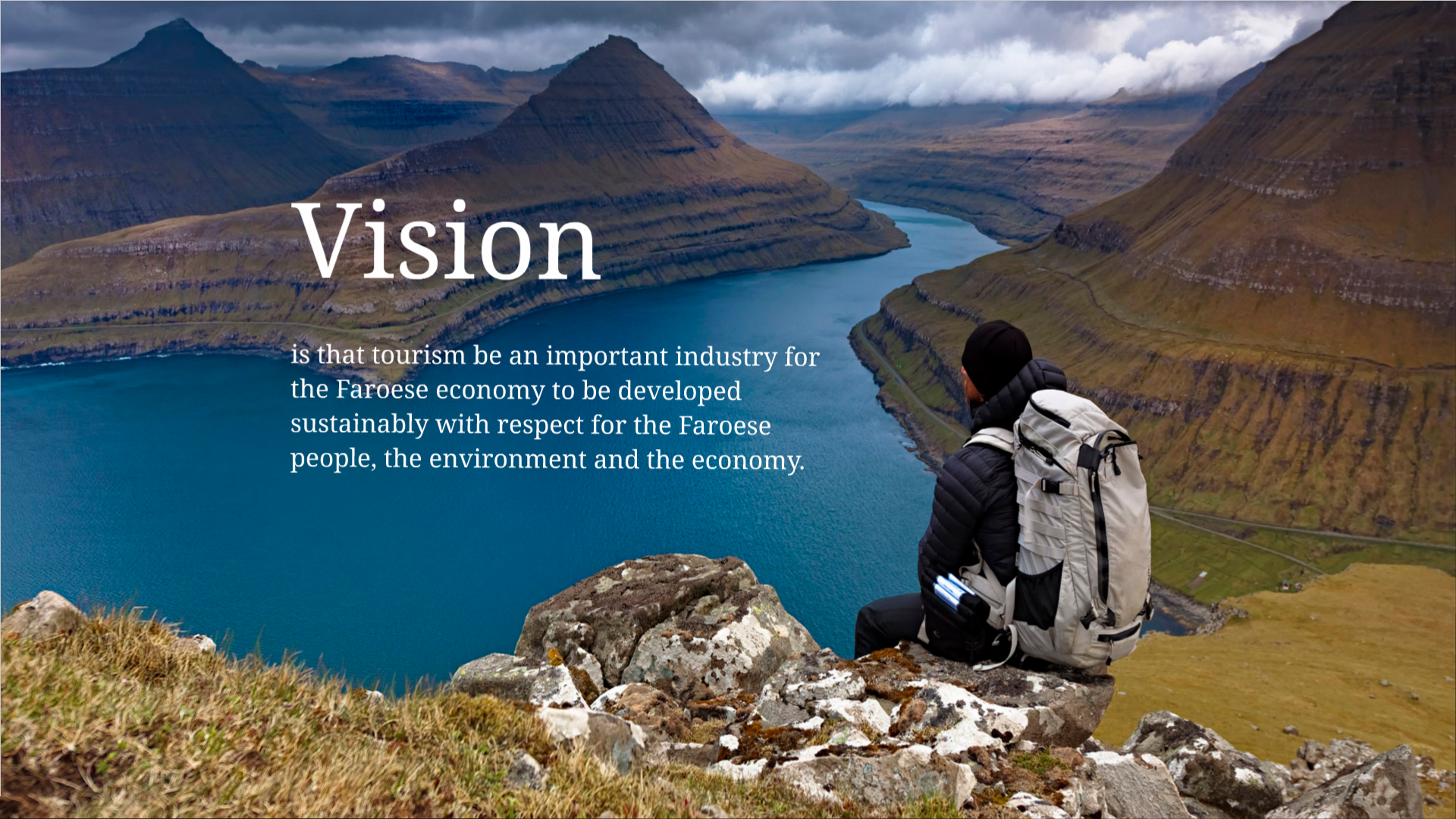 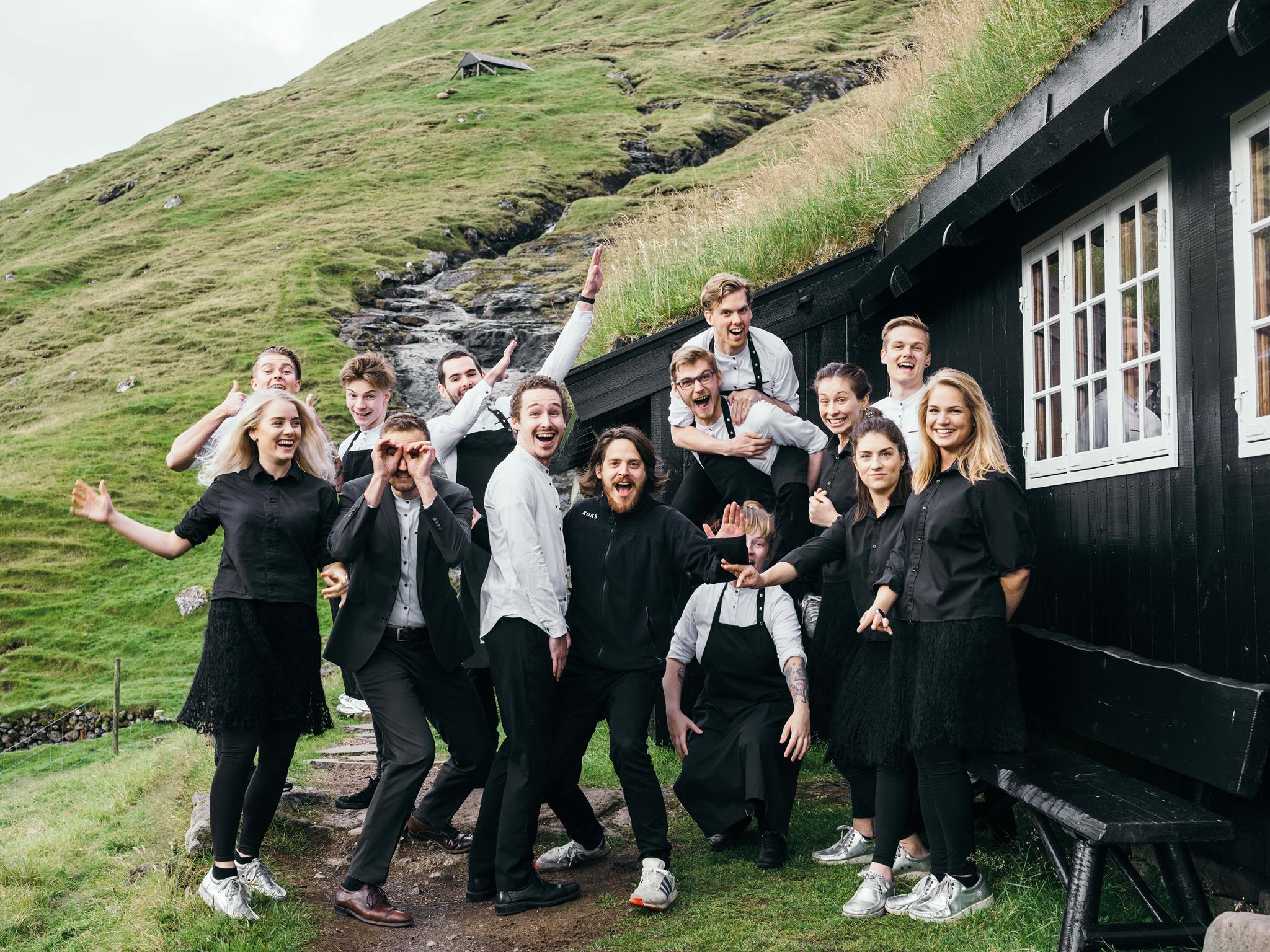 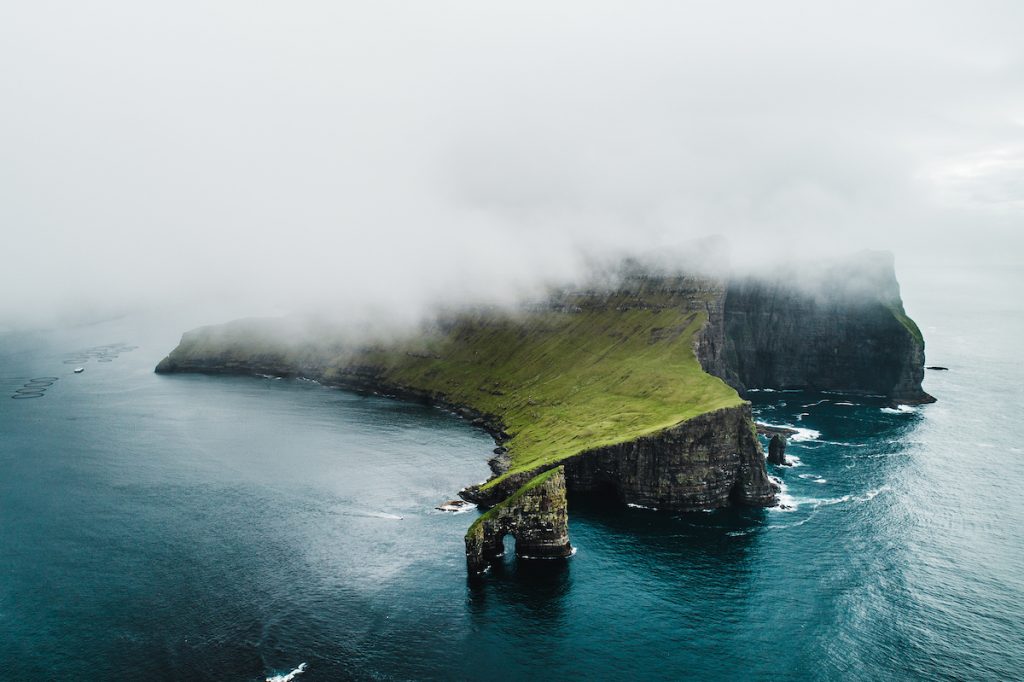 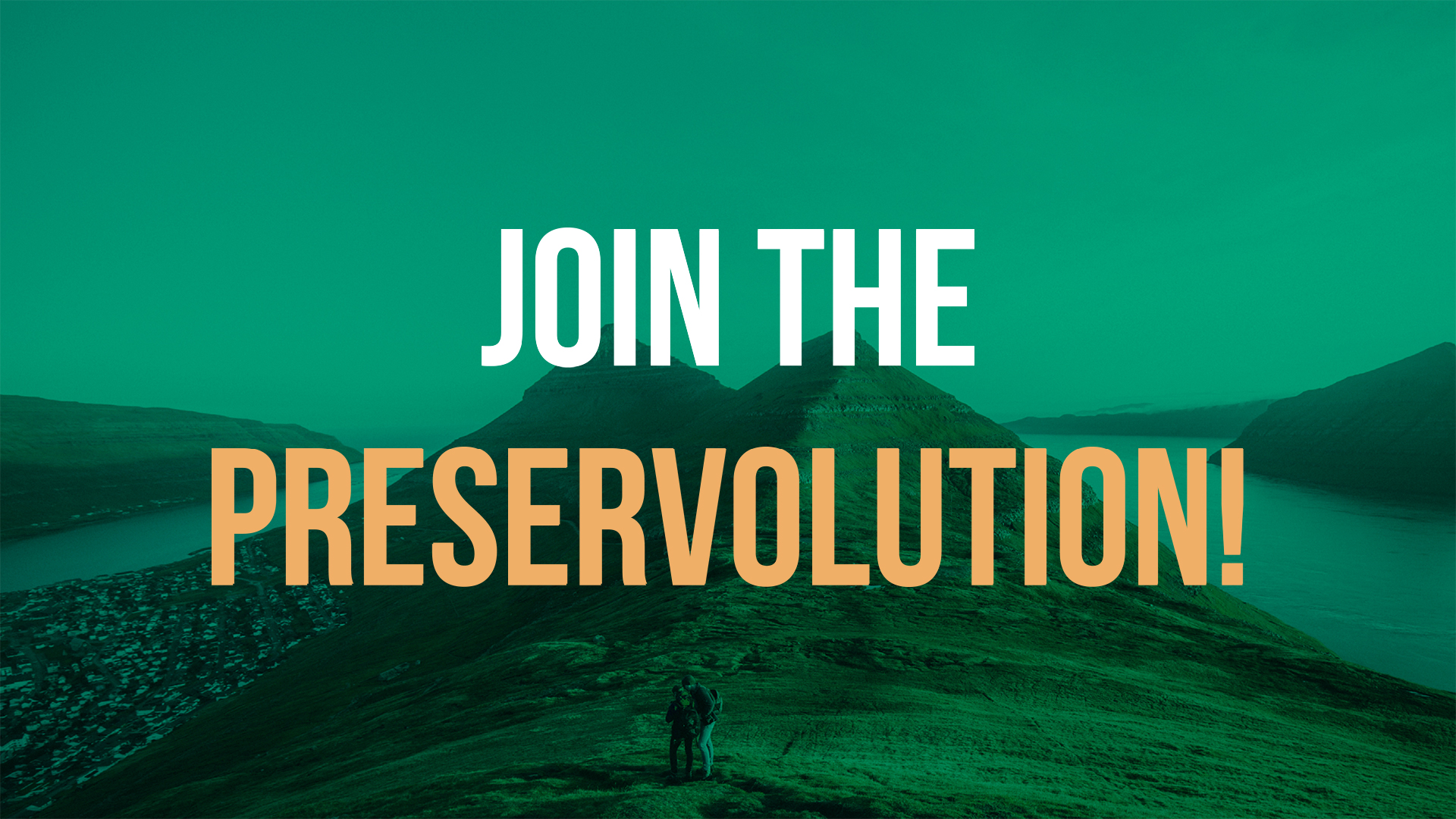 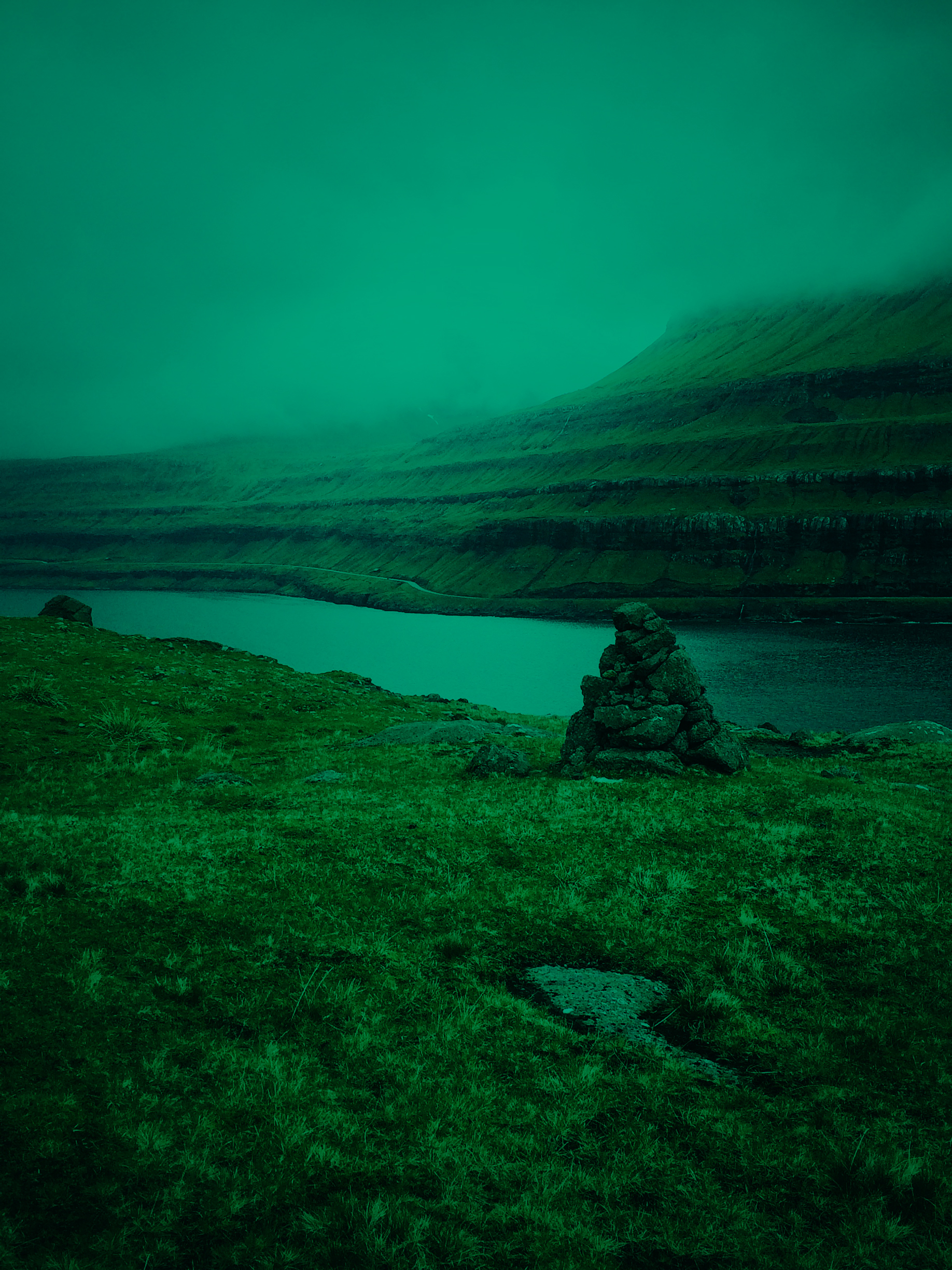 #1
4 CORNERSTONES LEADING TO  2025
QUALITY OVER QUANTITY
#2
TOURISM FOR ALL OF THE FAROE ISLANDS, ALL YEAR ROUND
#3
KNOWLEDGE AND PROFESSIONALI-SATION
#4
A COMMON LEGISLATIVE FRAMEWORK
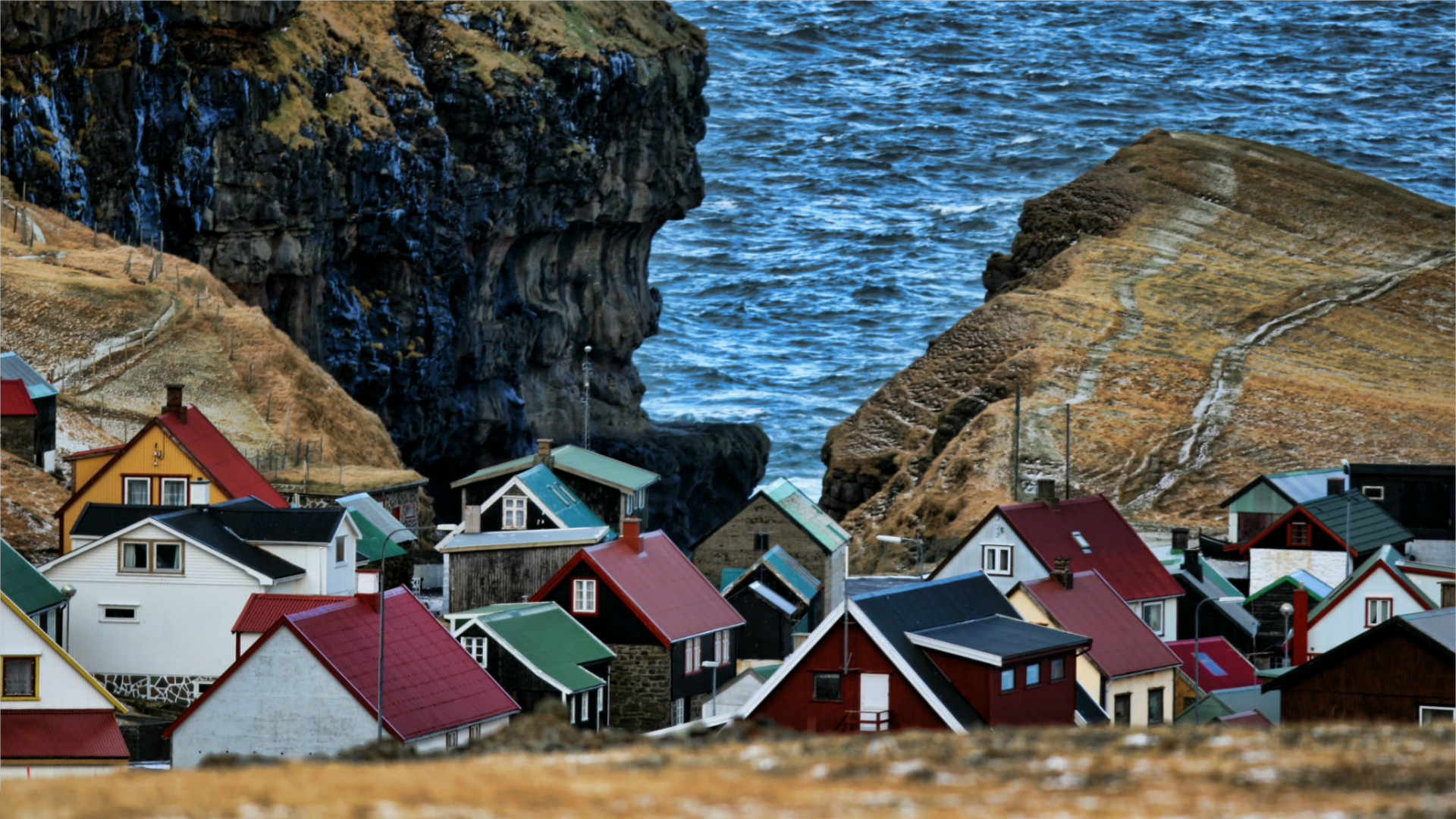 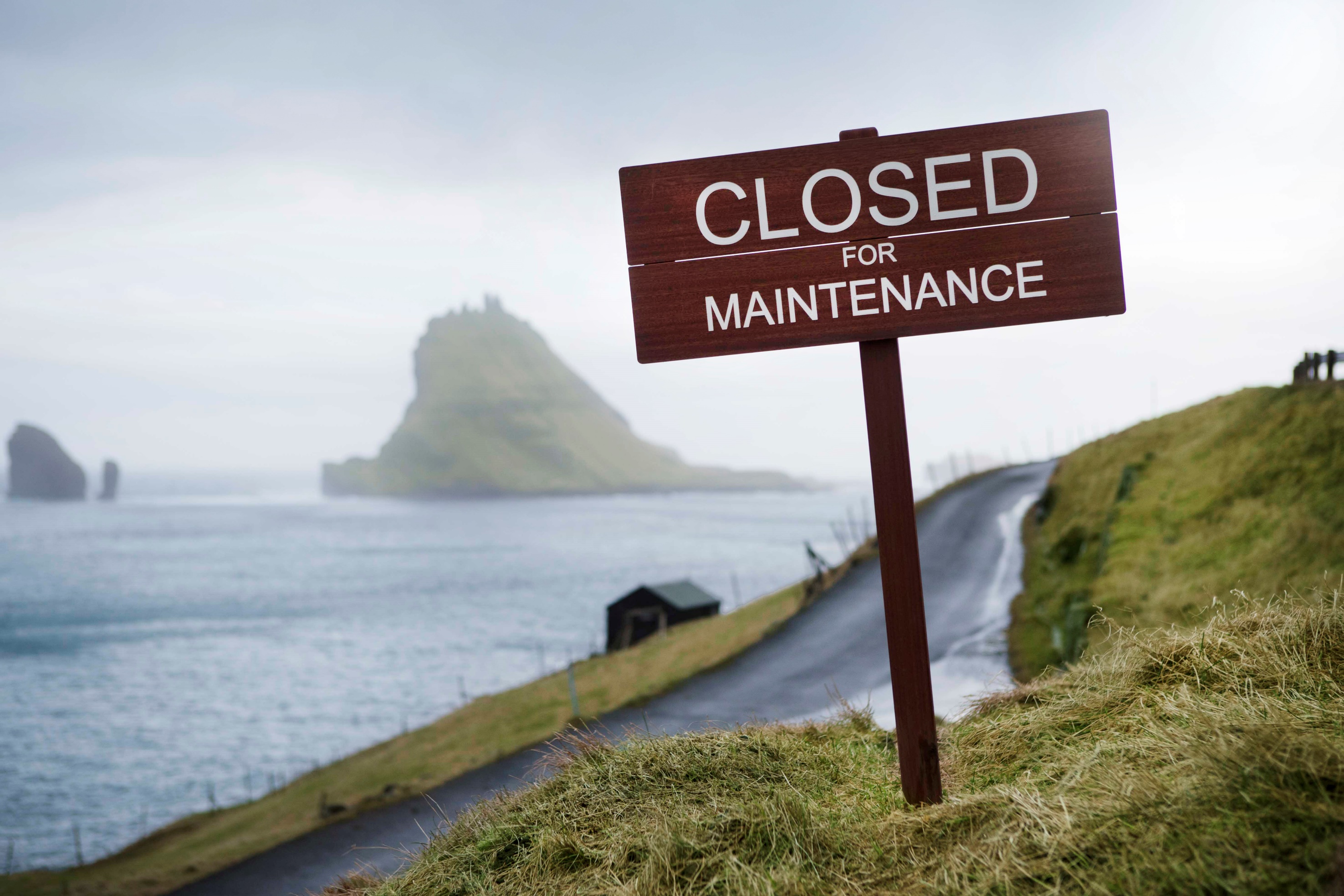 CFM mynd
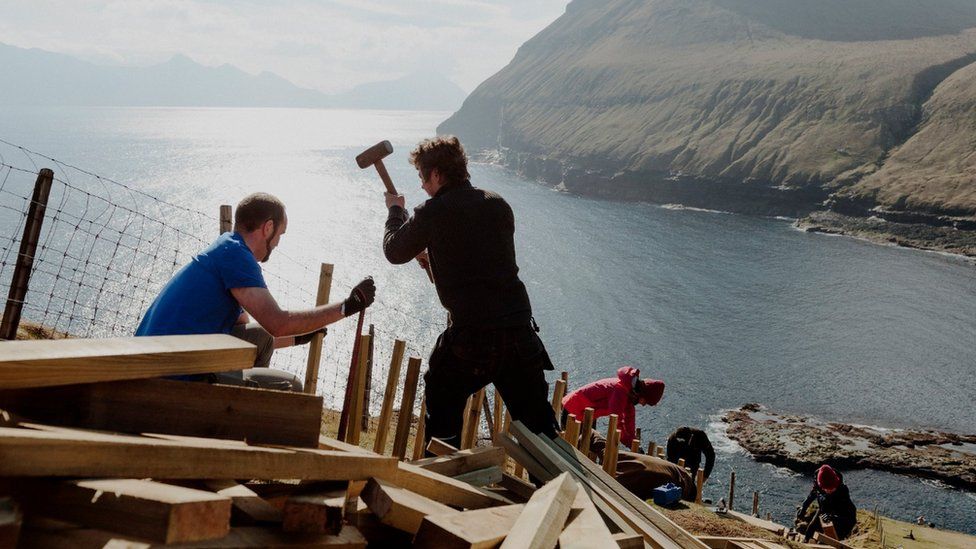 TOURISTS: A part of the solution, rather than the problem
Cannes
Thanks
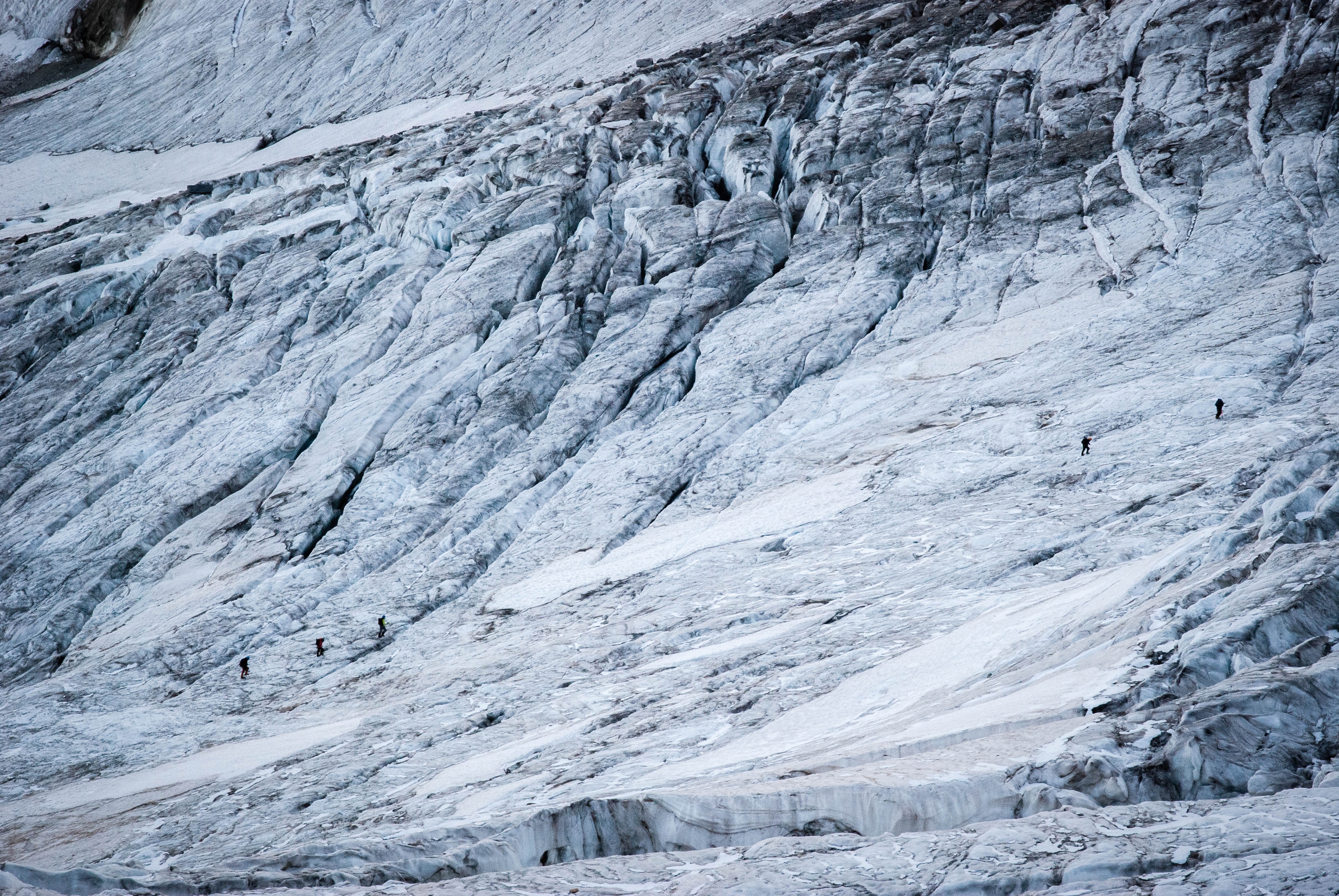 Kjell Nilsson
13
03/09/2018
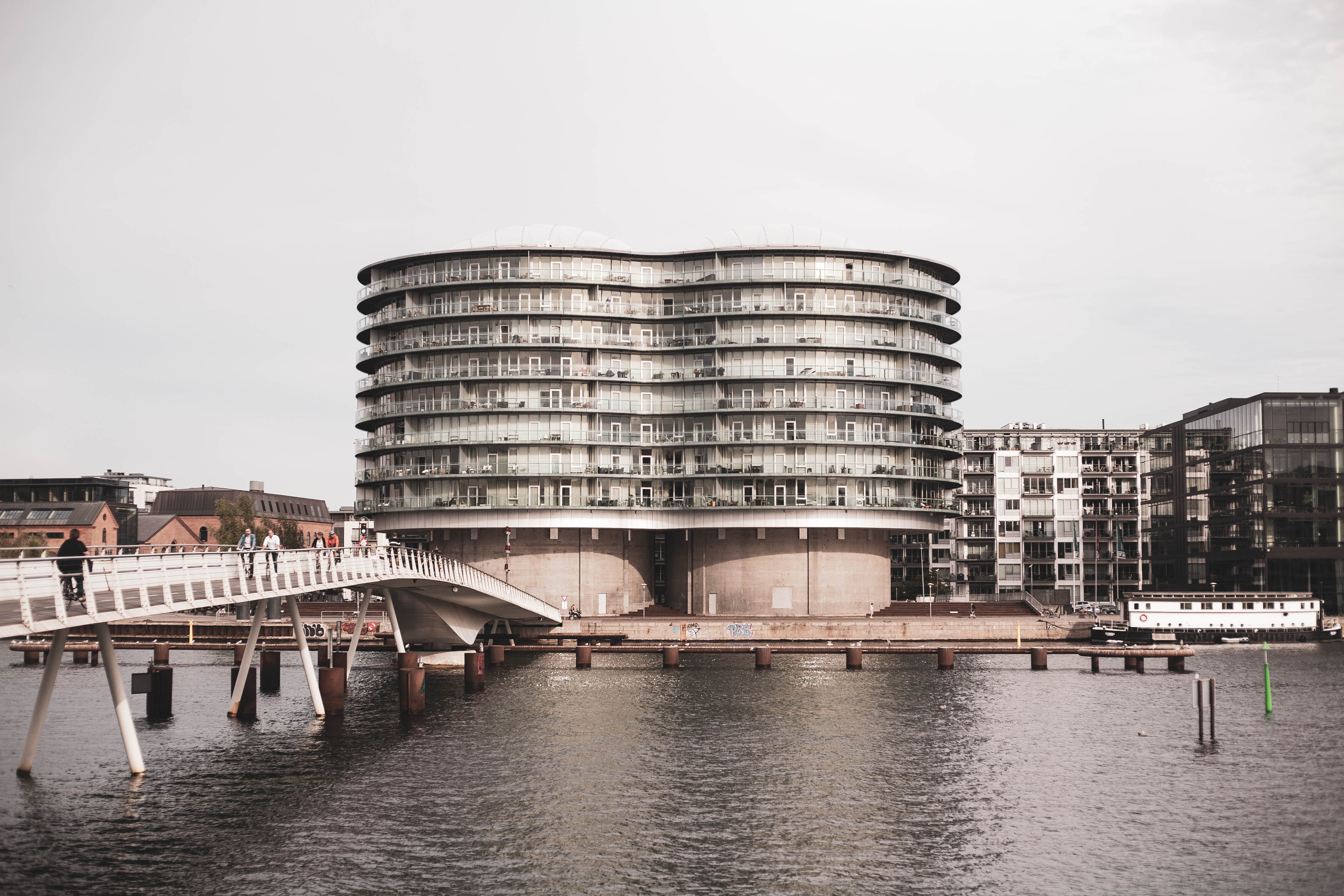 Save the Date!Nordregio Forum 2020Copenhagen 25 – 26 November 2020
14